Everything BLUEcloud Mobile
Shelbi Schollenberger | Product Manager
Today’s Agenda
Intuitive library access for your patrons with current features
Next generation features to carry your library into the future
Patron Self-Service
Barcode and RFID
Click & Collect
Patron interface
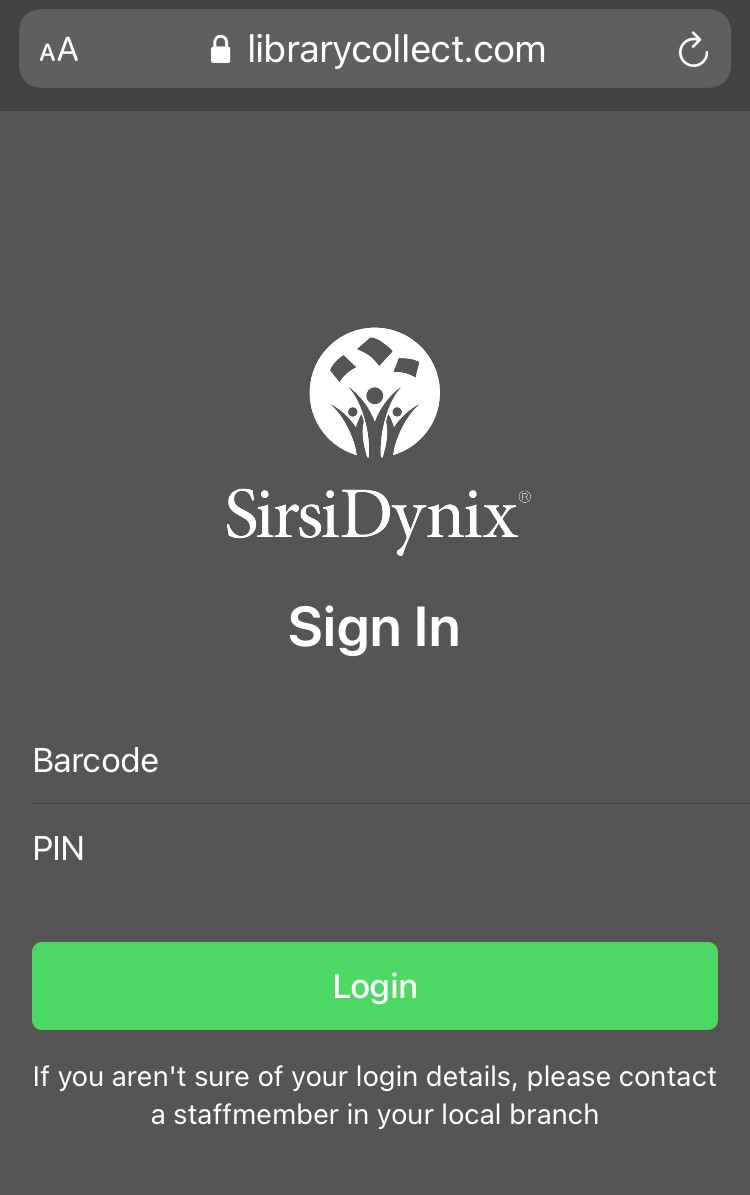 Browser Access
For those patrons without a smartphone, a browser-based version can be used to access Click & Collect
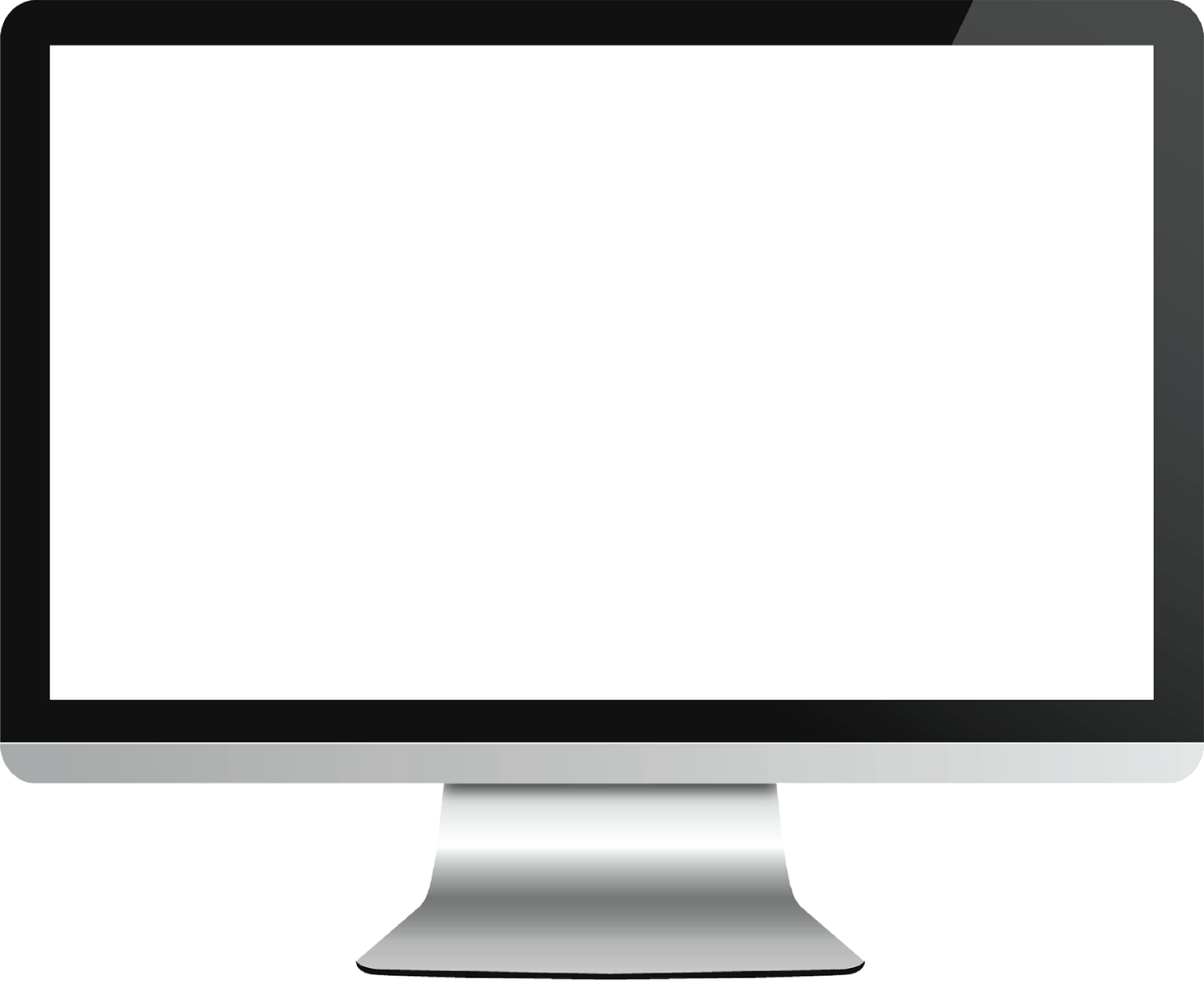 Browser Access
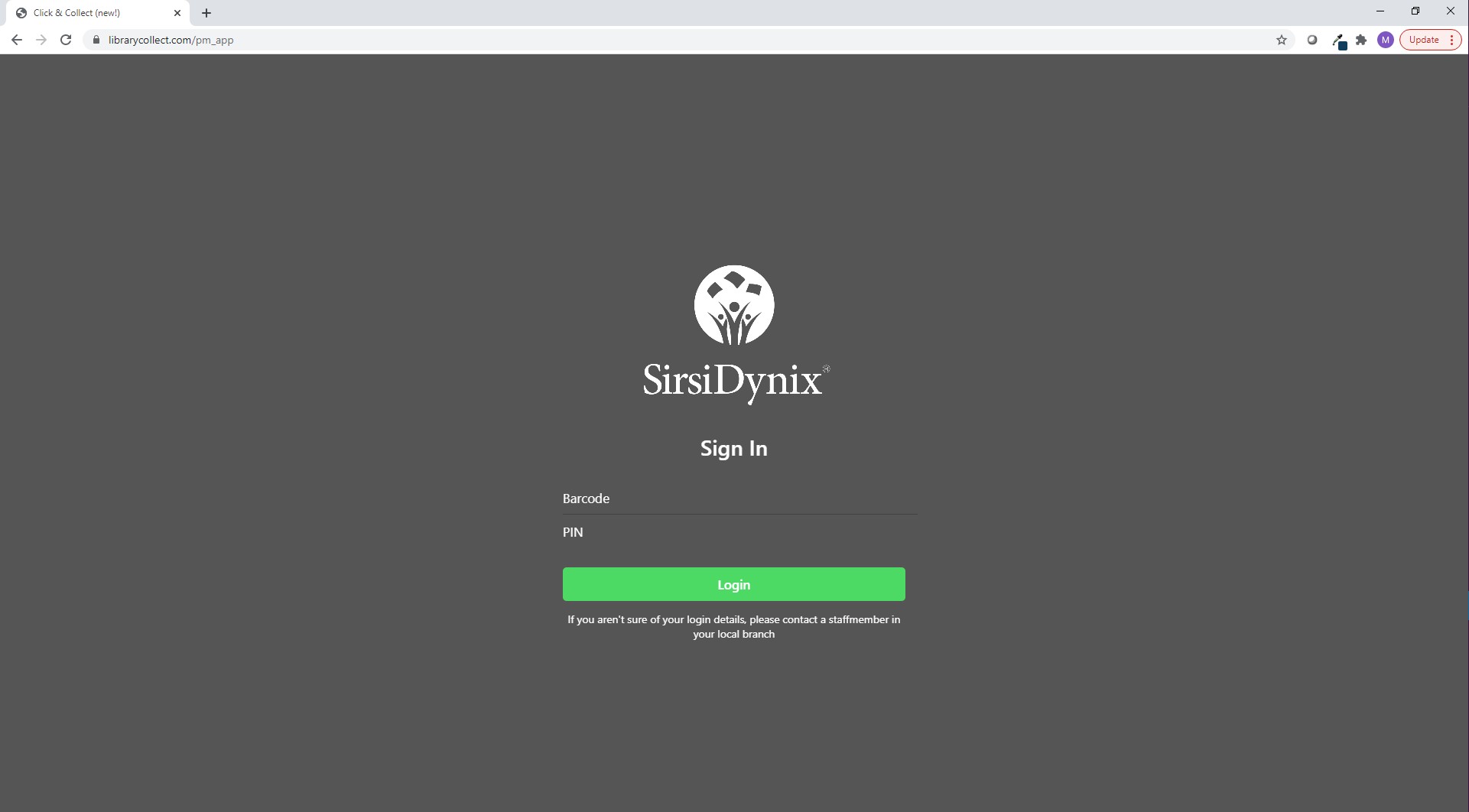 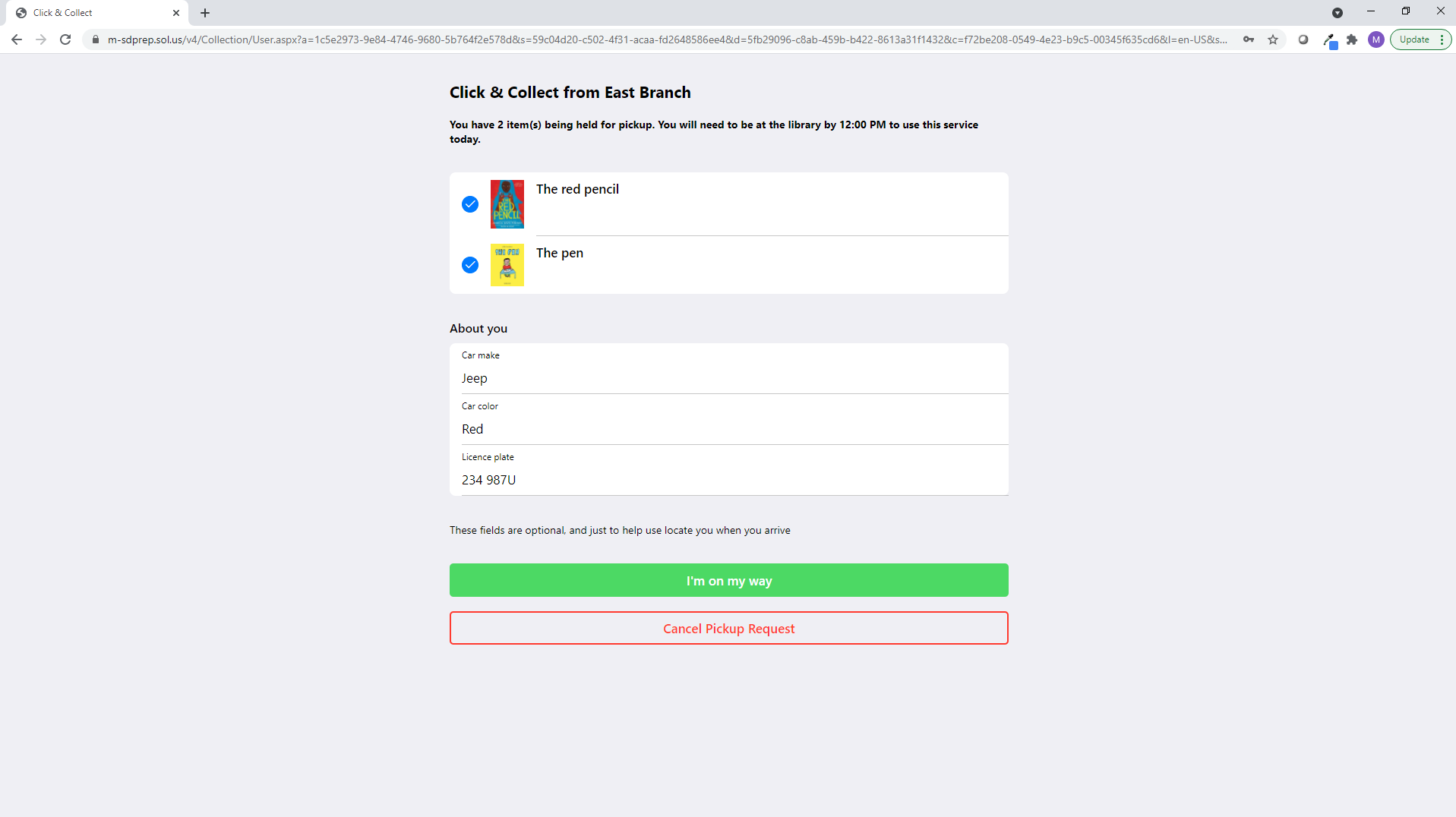 For those patrons without a smartphone, a browser-based version can be used to access Click & Collect
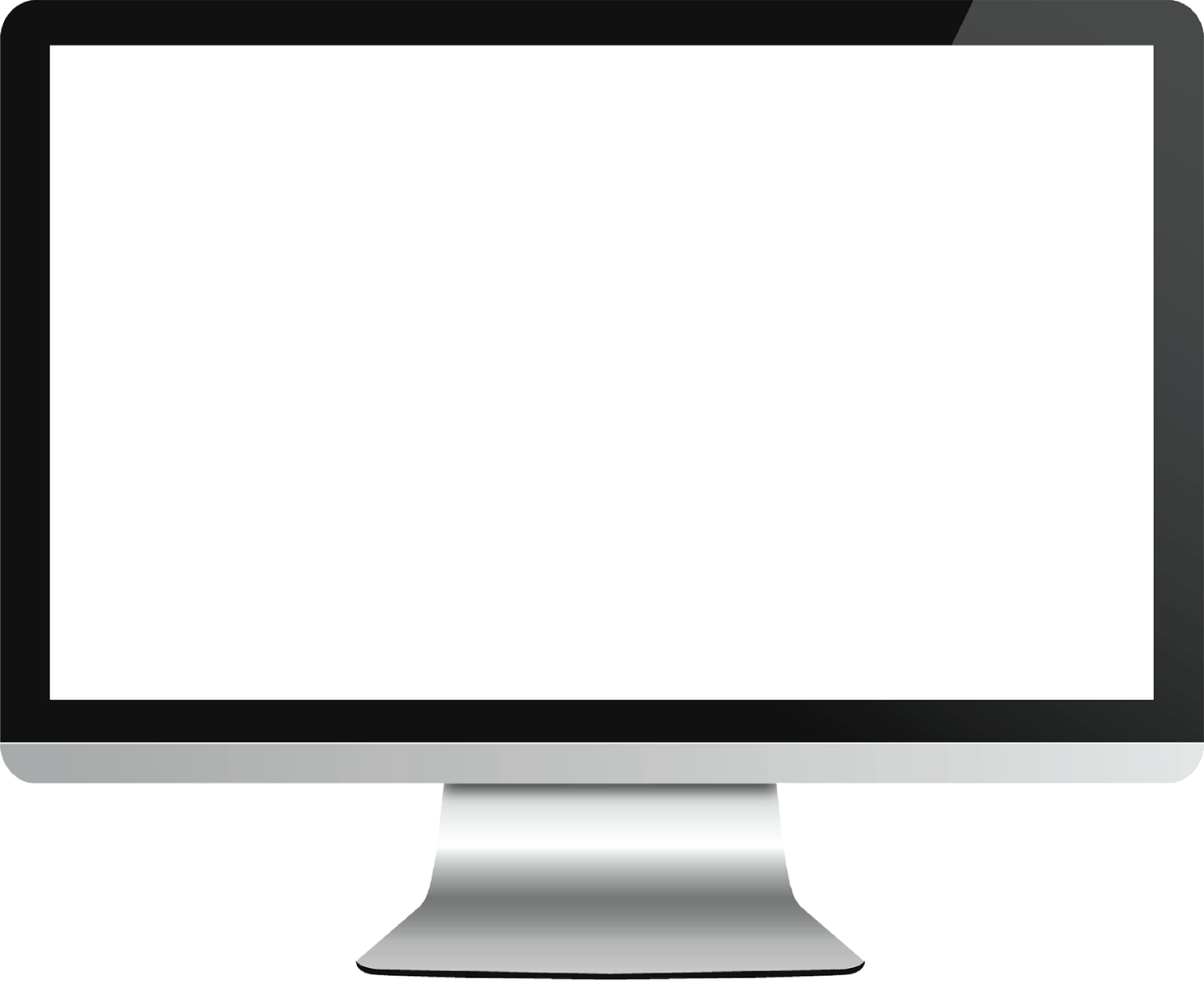 Click & Collect
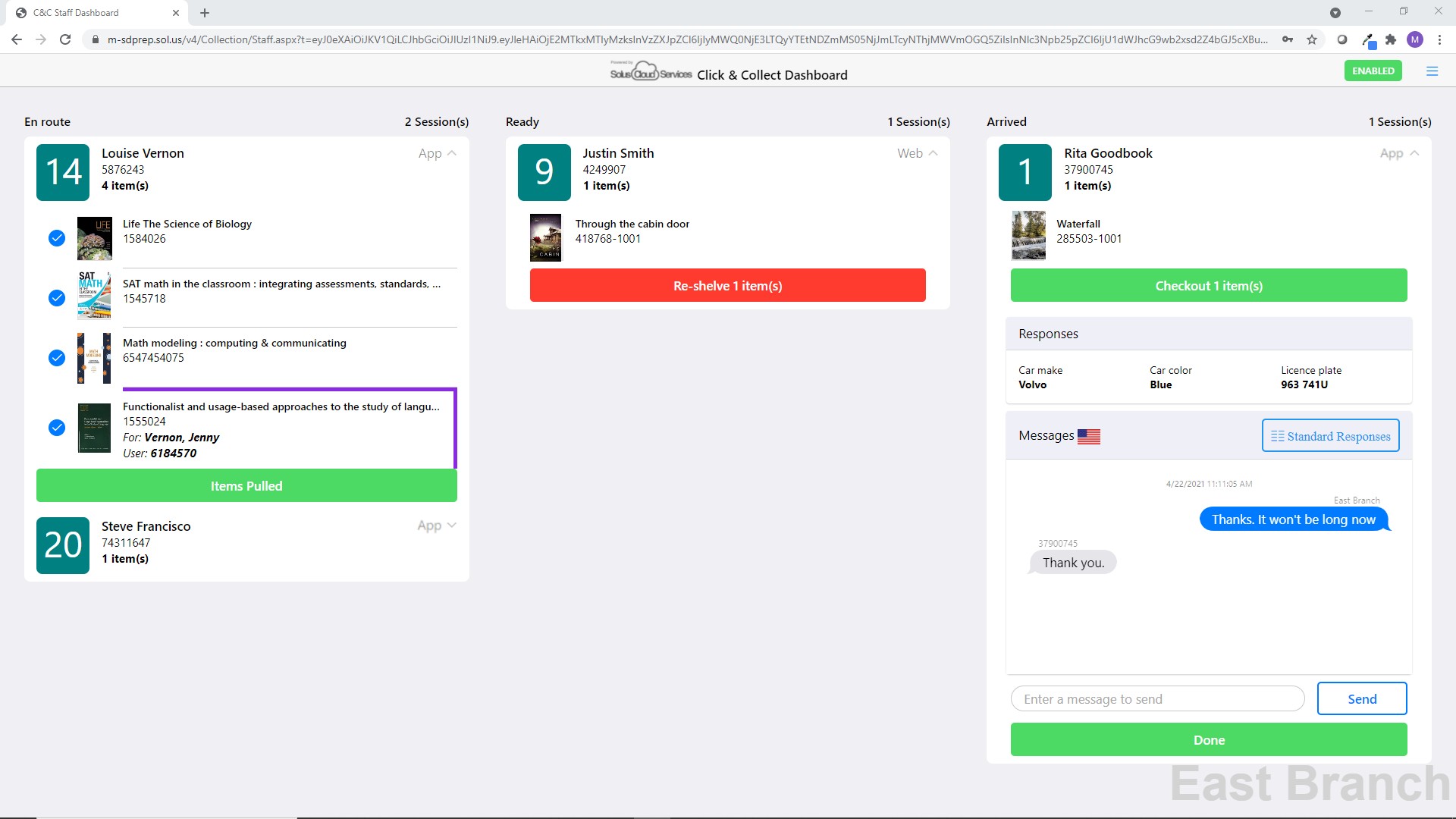 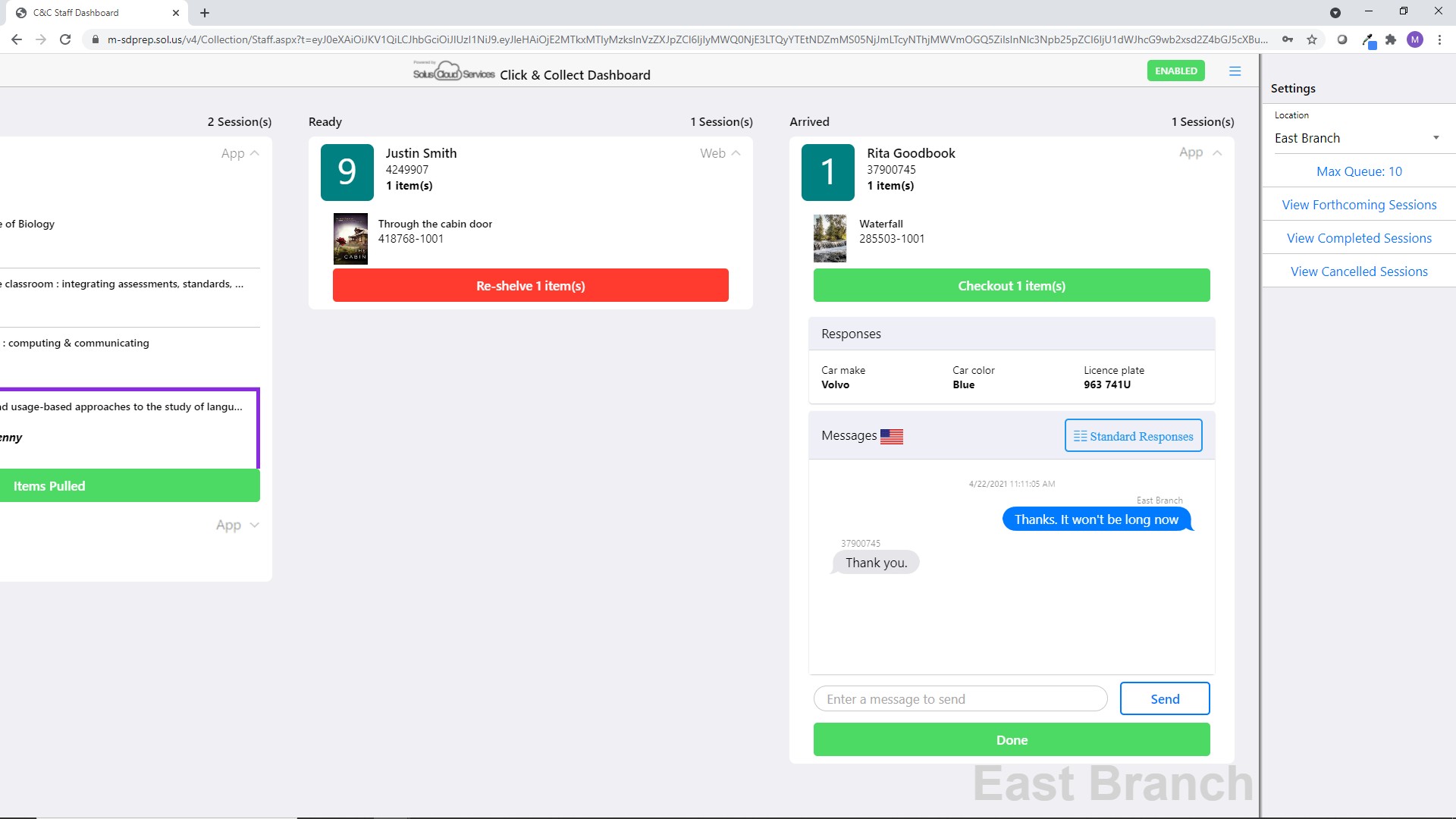 Staff dashboard
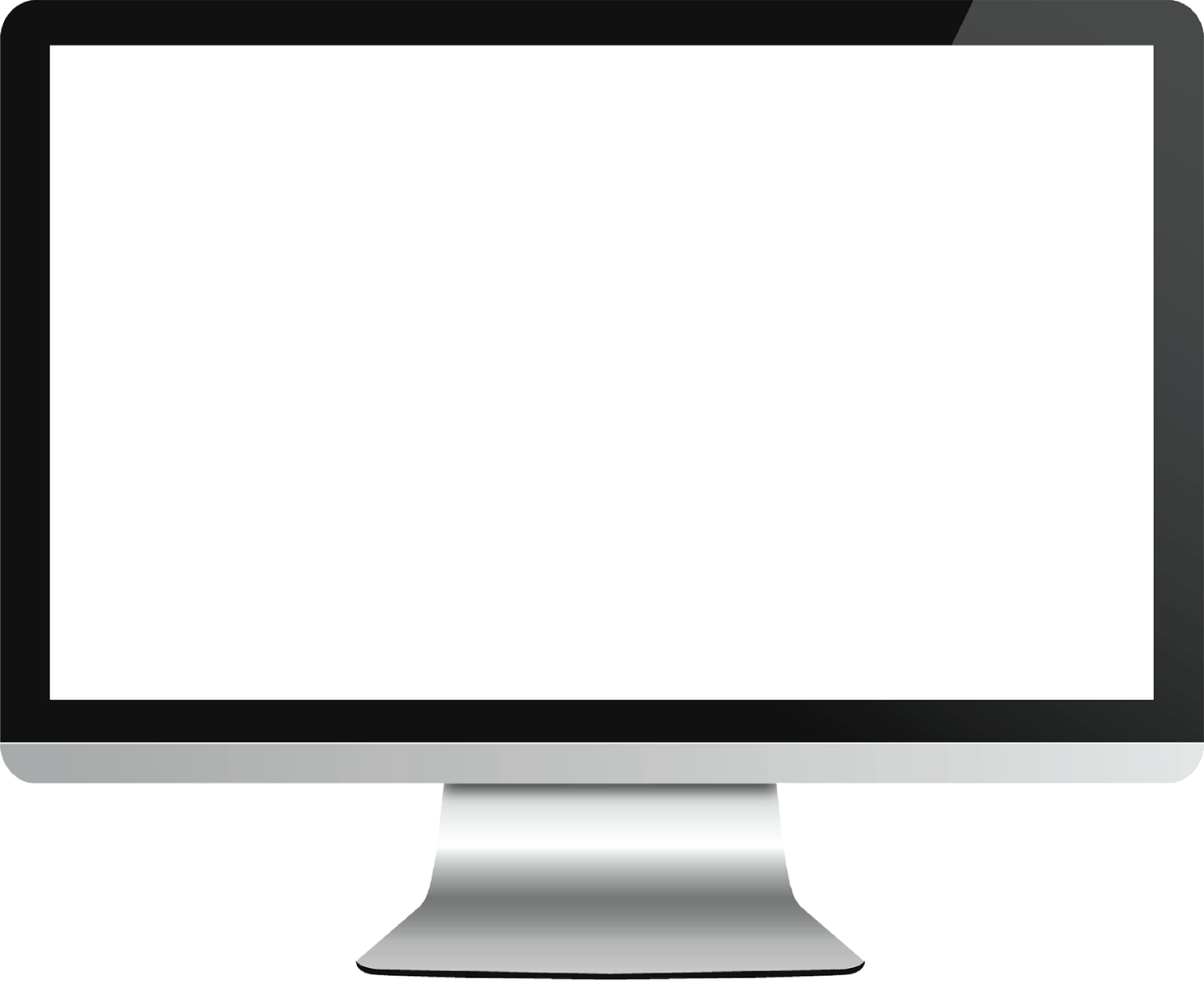 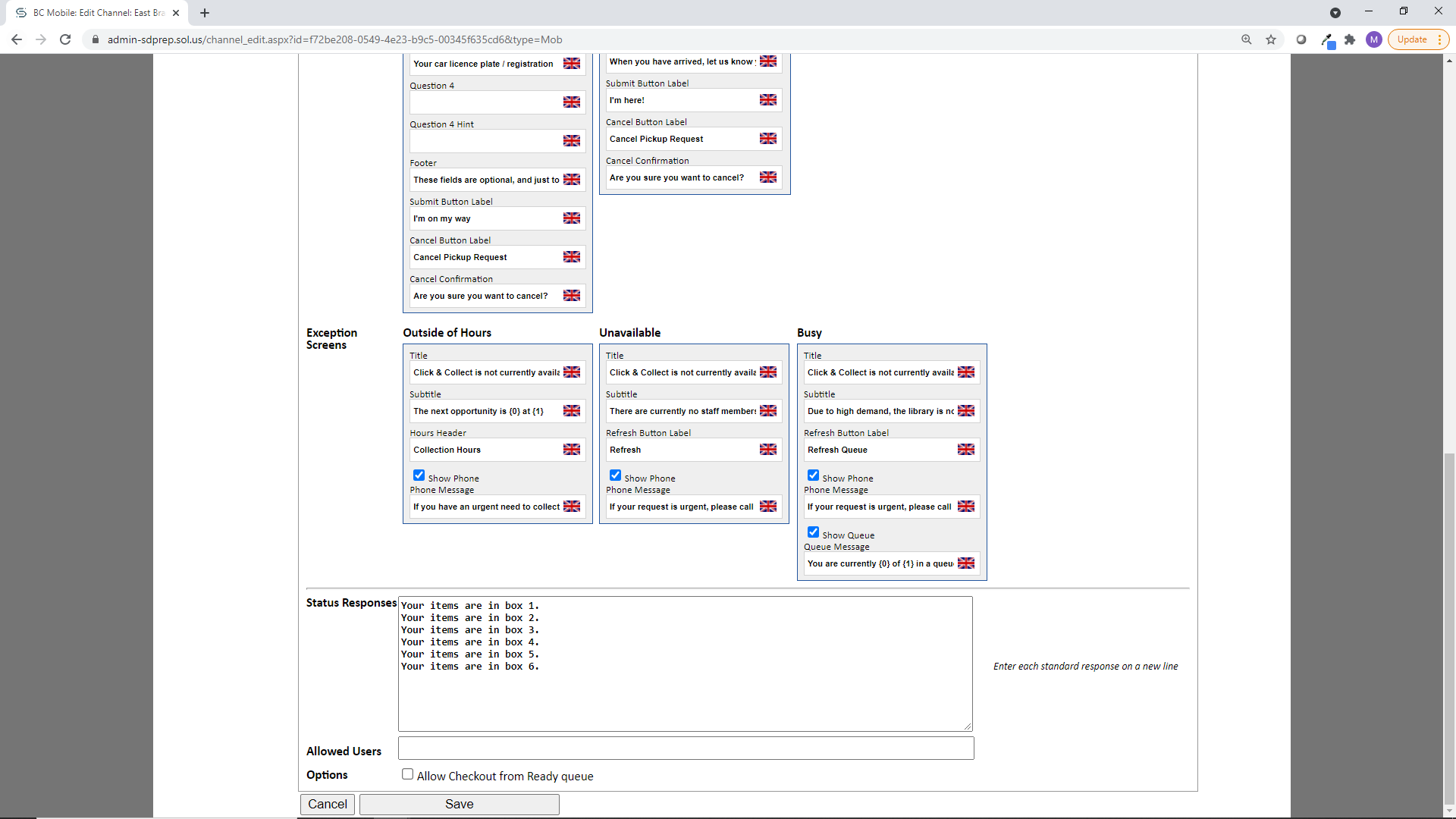 Click & Collect
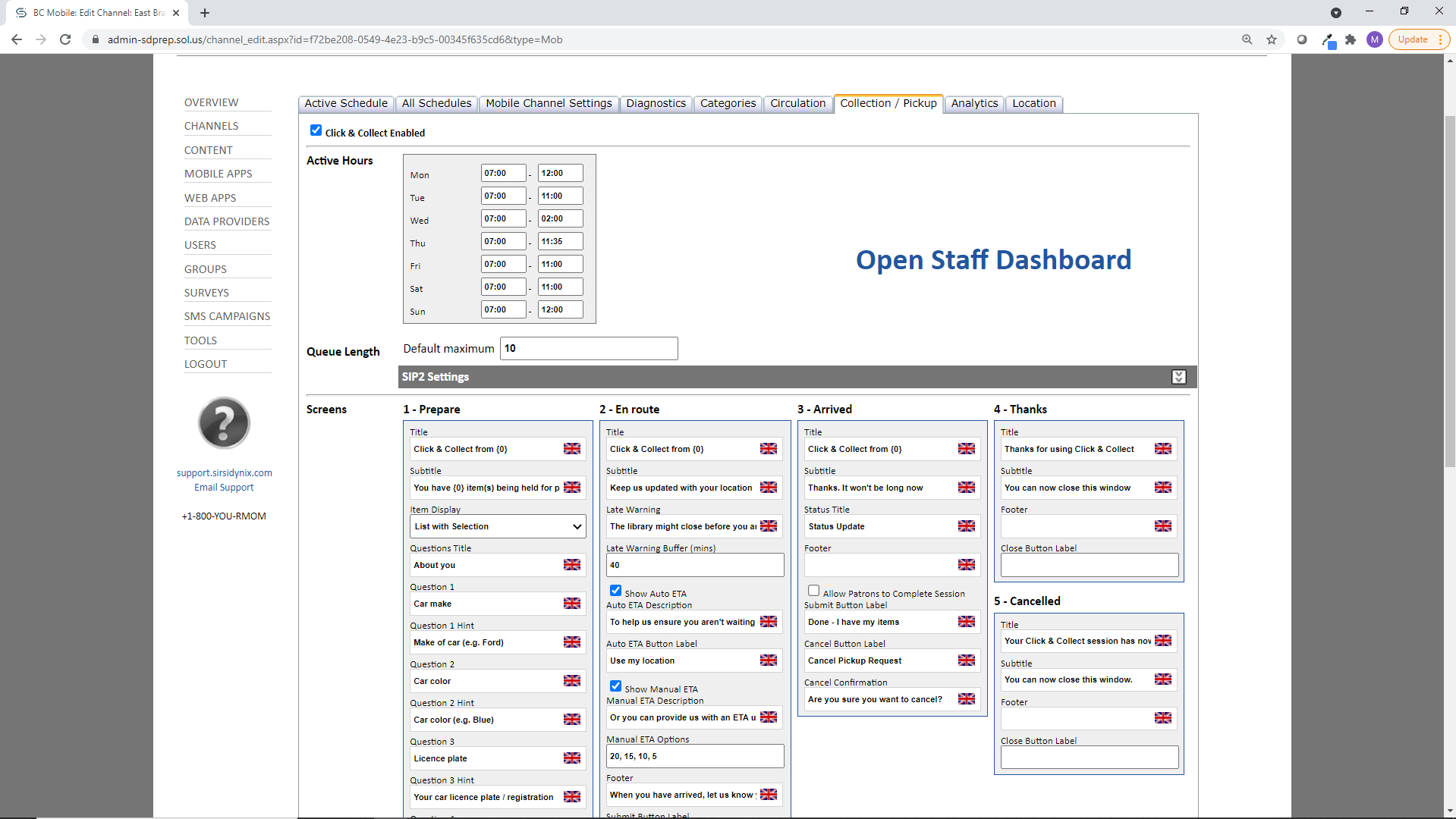 Configuration options
What’s next?
Visual indicators of items that are over due or ready for pickup
Option to display physical and digital holds separate 
Option to edit display of hold statues in the app
Additions to Click & Collect
My Lists functionality
Thank you!